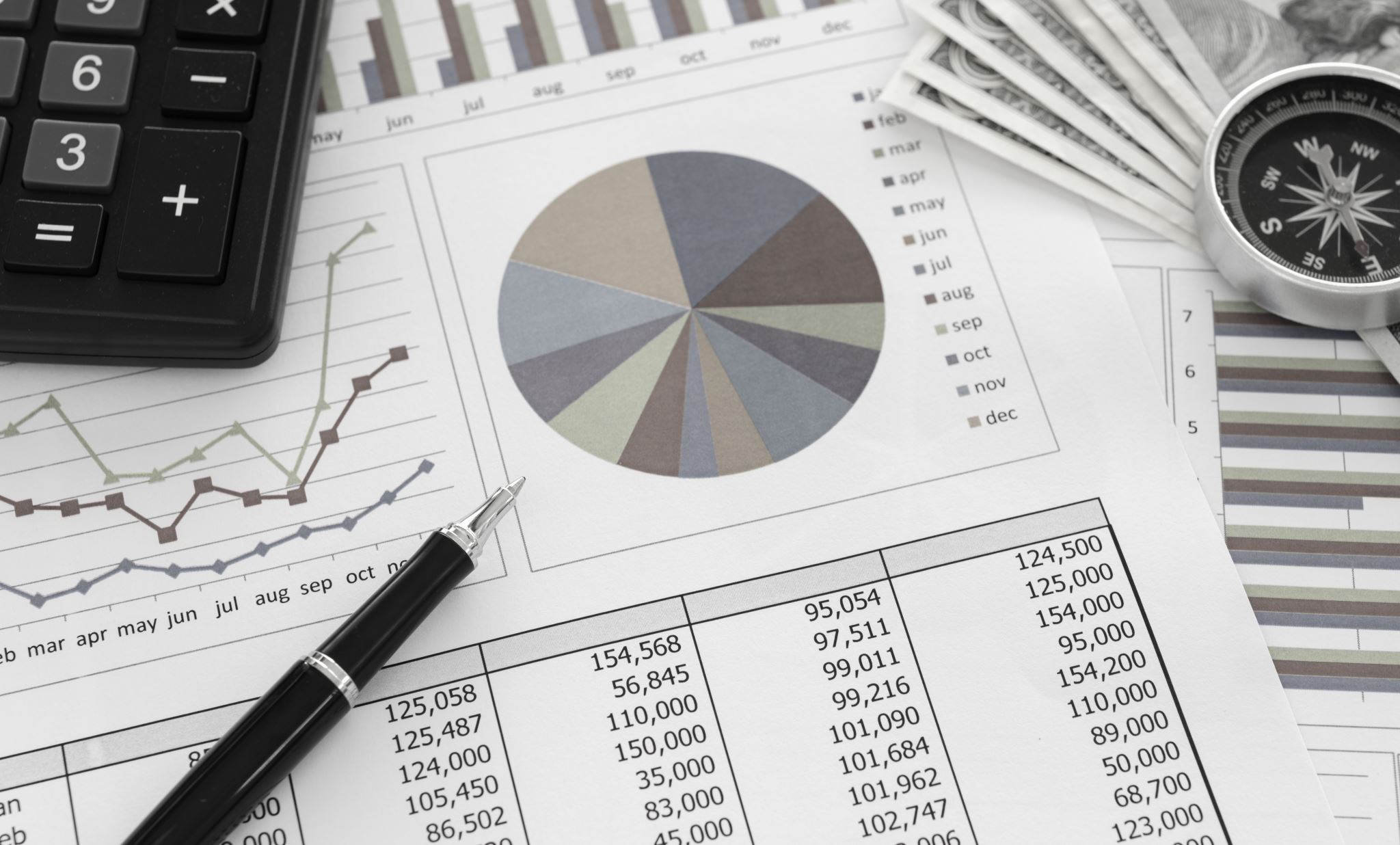 Division of Finance & Administration-Western Connecticut State University
Training for Budget/Financial Managers
September 2022
Finance & Administration Training Agenda
Administrative Services
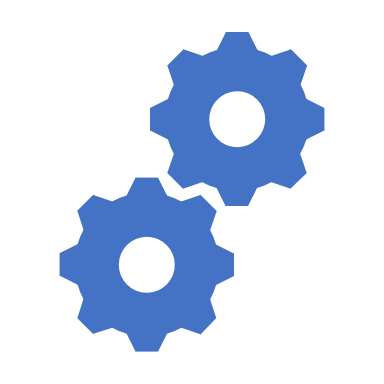 Agenda: Contracts, Procurement & 
P-Card Program
Contracts Do’s and Don’ts
Do…
Don’t…
Engage Subject Matter Expert, CFO and Contract Developer when negotiating financial business matters and terms and conditions.
Submit a Pre-Authorization Form (online form) to initiate Contract Development to assist in keeping an inventory and accounting for WCSU contracts.
Ensure State contract terms and conditions are included in any agreement to protect the interests of WCSU and the State of Connecticut.
Unlawfully sign an agreement if unauthorized by the WCSU Delegation of Authority.
Agree to terms and conditions which may make WCSU and State vulnerable to lawsuits, litigation, etc. 
Agree to terms and conditions that do not favor WCSU and State; i.e. Sovereign Immunity,  Termination and Confidentiality.  
Circumvent the contract process.
Main Components of a Contract
Vendor Name and Information: Legal Business Name must appear on the contract i.e. (LLC, LLP, Inc.)
Term: Start and End Date of an Agreement (No open-ended terms.)
Scope of Work: Must be detailed enough to answer:   Who, What, When, Where, Why, and How?
Cost: A maximum contract amount is required. (No open-ended costs.) Total contract amount must be included.
Invoices – Contact information including Requesting Department contact person, address, phone number and email must be included to identify as to who will be responsible for the receipt and handling of invoices.
When Contracts are Required…
Contracts are required for purchased services greater than $10,000. 

OAG approval is required for non-templated contracts $25,000 or greater.
MOA vs. MOU: Note - WCSU can only enter into an MOA/MOU with a State Agency or other constituent unit of the State.  (Municipalities and other organizations are excluded as they have different governing laws.)
MOA =
Memorandum of “Agreement” between binding parties with monetary value.
MOU = 
Memorandum of “Understanding” between binding parties with no monetary value.
Procurement Process
P-Card Program
General Housekeeping Matters
A Pre-Authorization request must be submitted through the new Administrative Pre-Authorization Approval app when requesting a contract, agreement or competitive solicitation; regardless if the Vendor is proposing their own agreement.  This assists in prioritizing requests and obtaining executive level approvals needed to proceed.   
Fillable Requisition Form: There appear to be numerous formats of the Requisition Form.  For consistency, please use the form provided in the weblink to avoid from have multiple versions of the form in circulation. Note: Alternate versions of the requisition will be returned back to sender and no longer approved. 
PSA/Honorarium Form: This form has been updated per the CSCU Manual to allow for purchases $5,000 or less. 
Food Service Request Form: Must be submitted 2 weeks in advance of the event per Sodexo’s policy.  Note: WCSU appreciates compliance with this policy to avoid potential audit findings. 

Rule of Thumb: When in doubt, please call Purchasing for guidance.
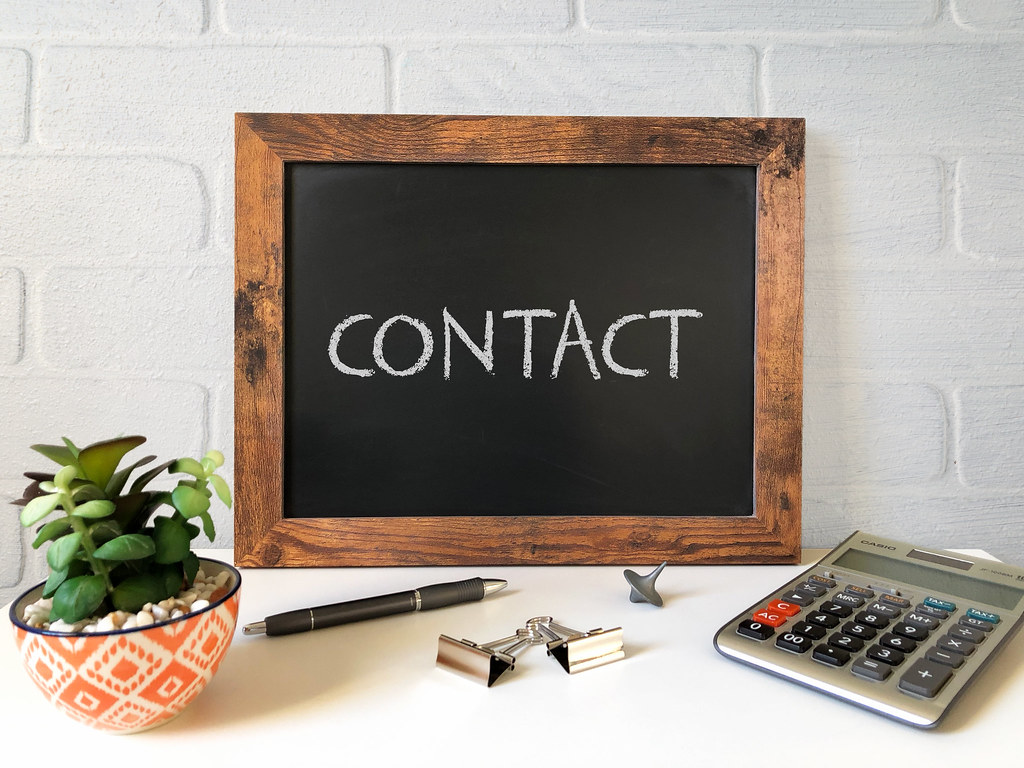 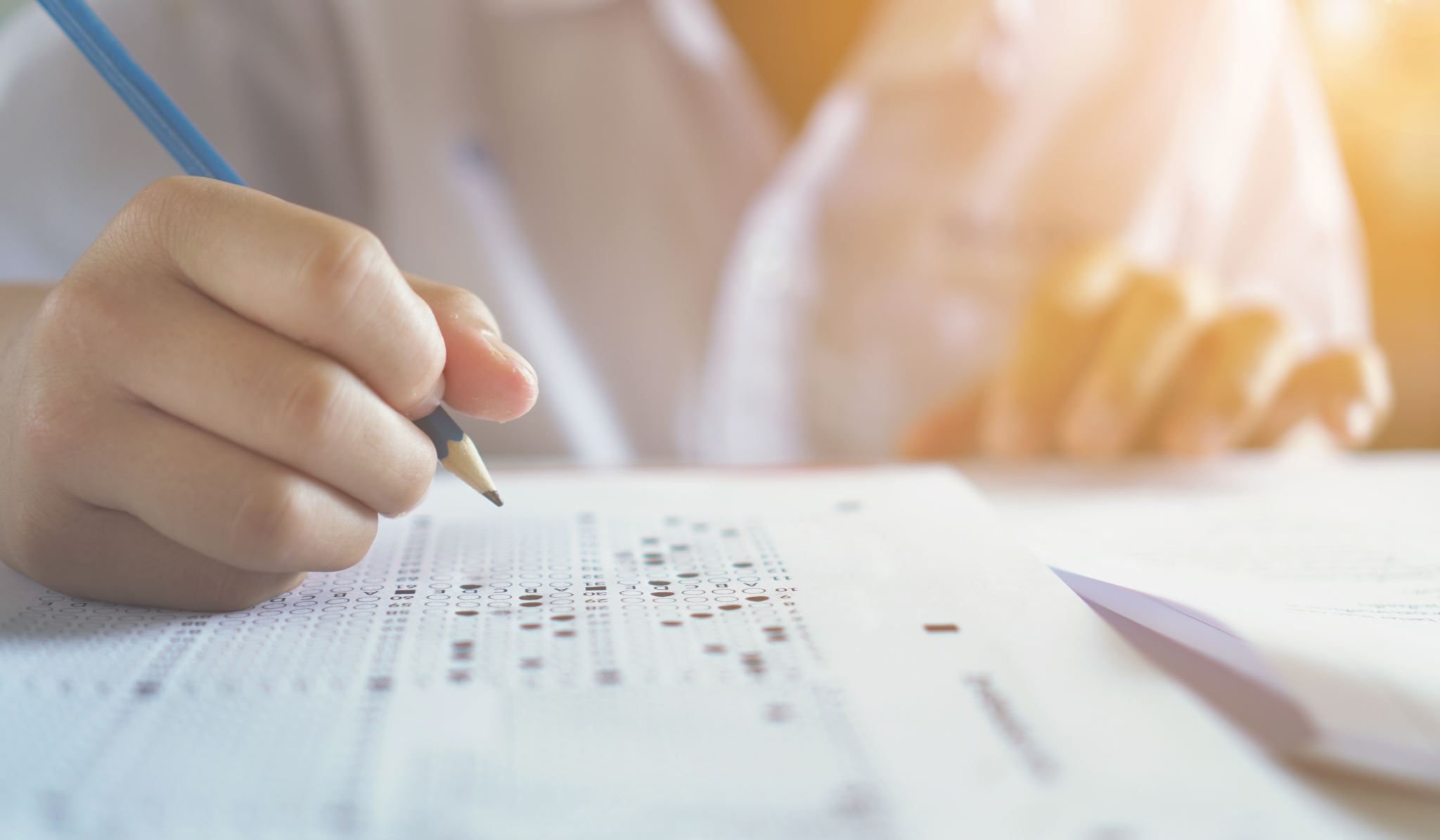 Amy Lopez							Karen Muffatti
Director of Administrative Services		Purchasing Assistant
203-837-8657						203-837-8660
lopeza@wcsu.edu						muffattik@wcsu.edu
This Photo by Unknown Author is licensed under CC BY
Financial Planning & Budgets
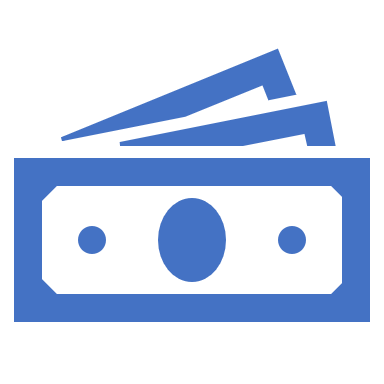 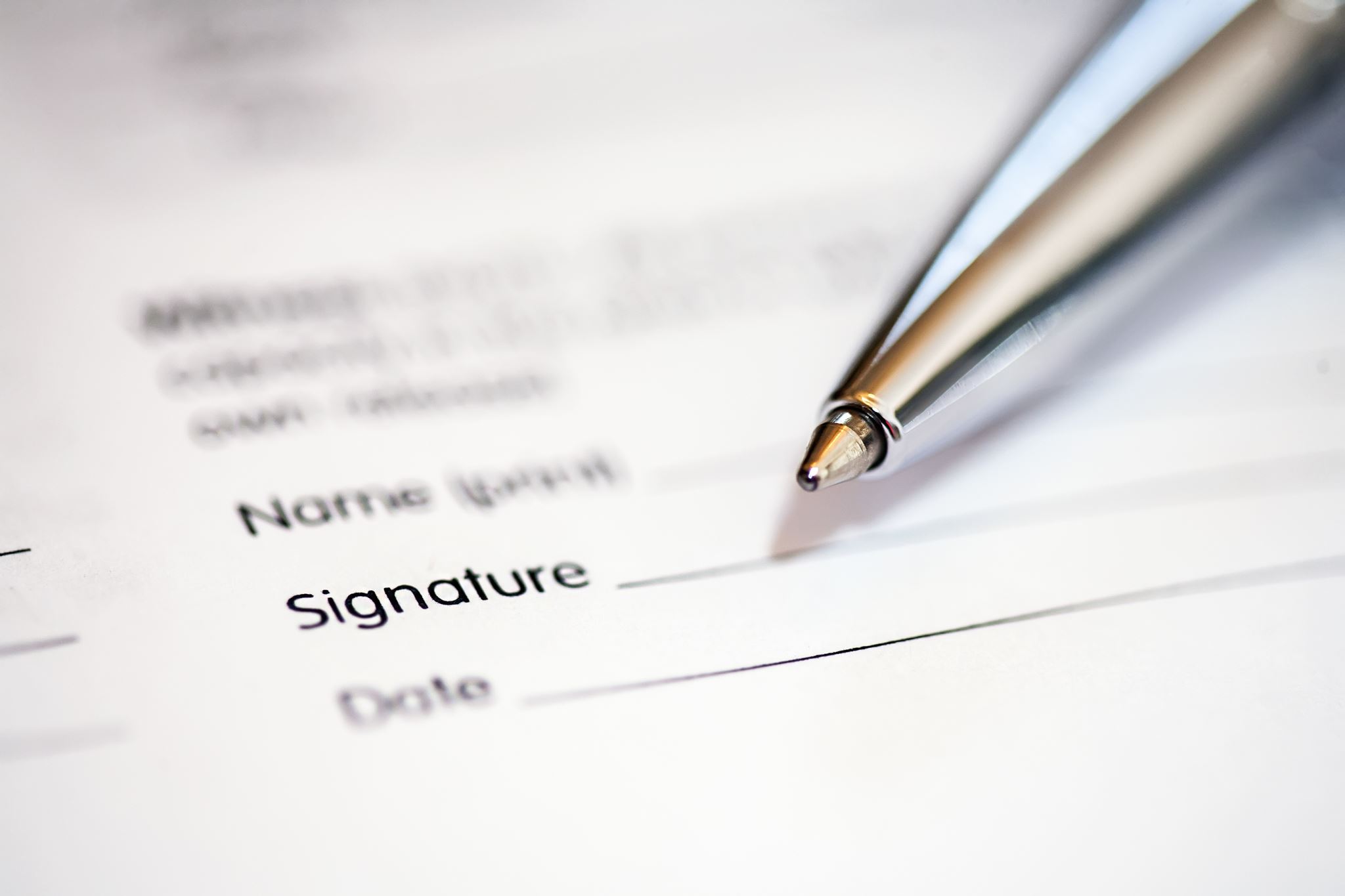 Financial Planning & Budgets Training Agenda:
“Line-Item” vs. “Lump-Sum” Budget Approach
Actions to Align the Spending with Line-item Budget 
Our Commitment and What We Have Been Working On
Budget Transfer Form
12
“Line-Item” vs. “Lump-Sum” Budget Approach
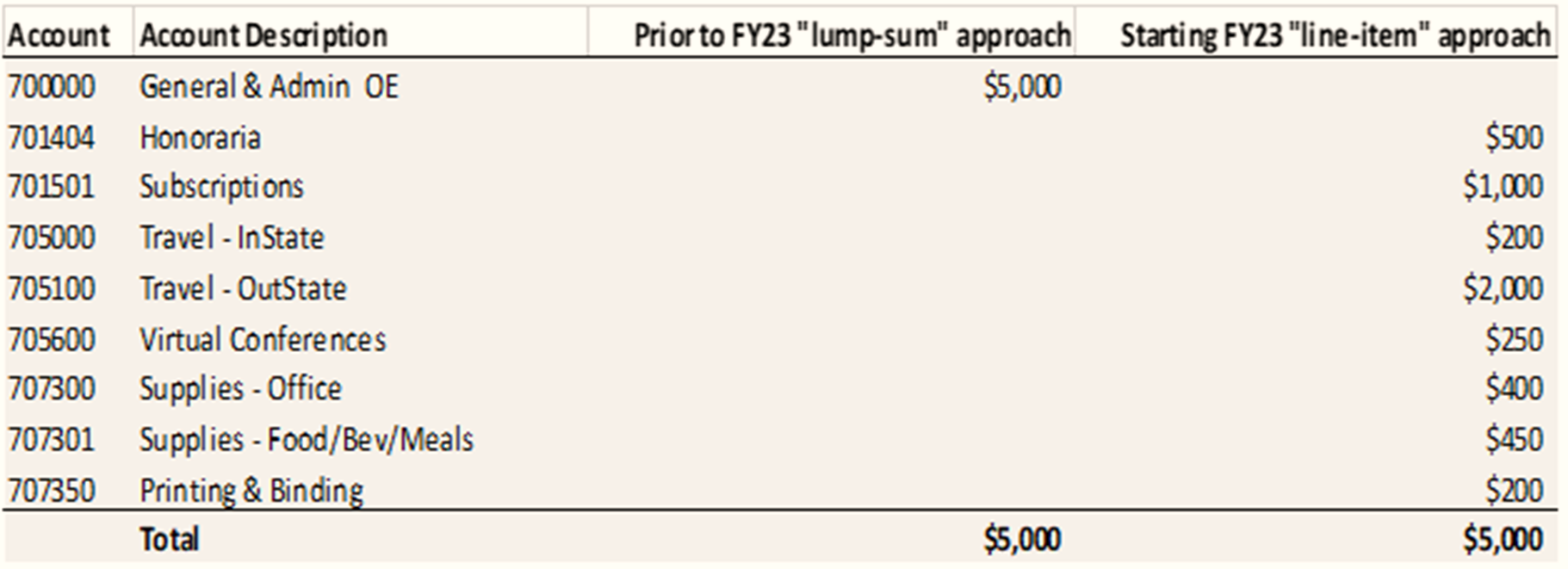 13
Actions to Align the Spending with Line-item Budget:
Check available line-item budget prior placing order/s or reconciling P-card charges
Request a budget transfer if line-item budget is insufficient
Monitor budget and spending by reviewing webFOCUS reports
Communicate any unexpected initiatives that require budget re-allocation or additional funding
14
Our Commitment:

Further strengthen communications between Finance & Administration and all other WCSU Divisions  
Continued transparency
Prevent “surprises” from negatively impacting our bottom line
Advance and solidify data-driven culture

    What We Have Been Working On:

A plan for Monthly or Quarterly budget review meetings with Divisional Budget Managers
WCSU Budget Policies & Procedures Manual
Budget Transfer Form
Re-designing Budget website, Budgets – Finance & Administration (wcsu.edu)
Common email account for general budget related inquires/requests – budget@wcsu.edu 
Provide support and training when needed
15
Budget Transfer Form
Required Fields to be filled:

Requestor info
Details regarding the Fund, Org, Expense Account and Amount
Justification for Budget Transfer/s
16
[Speaker Notes: Important Reminder:

Transfers between Personal and OE are not allowed unless approved by CFO!]
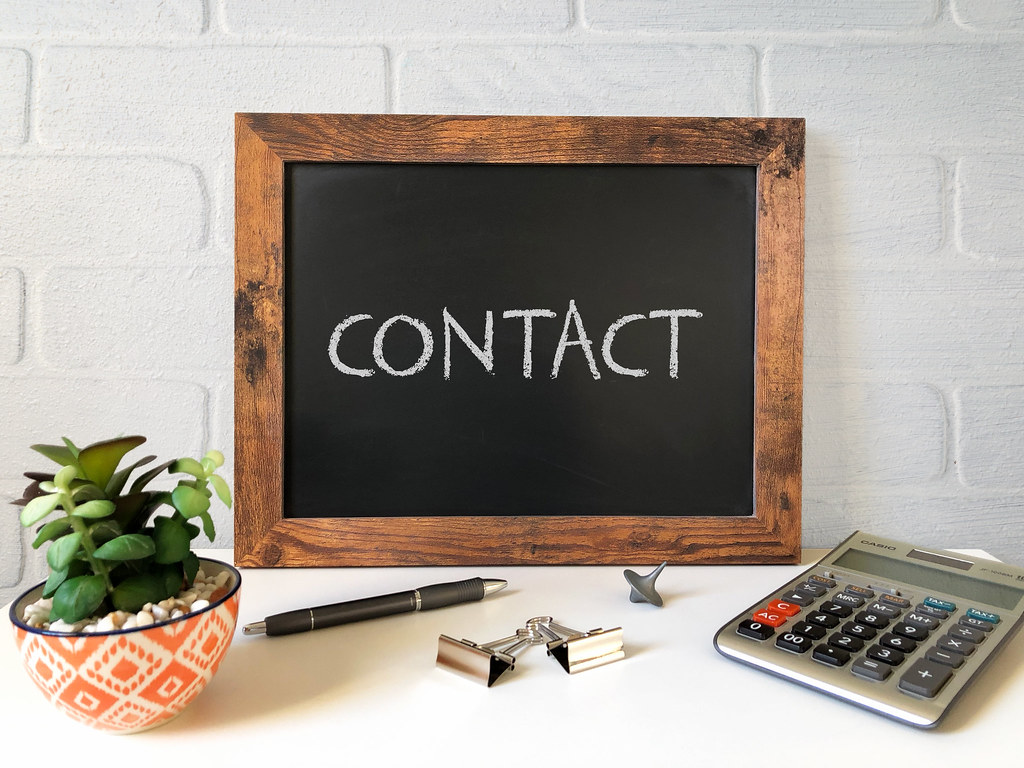 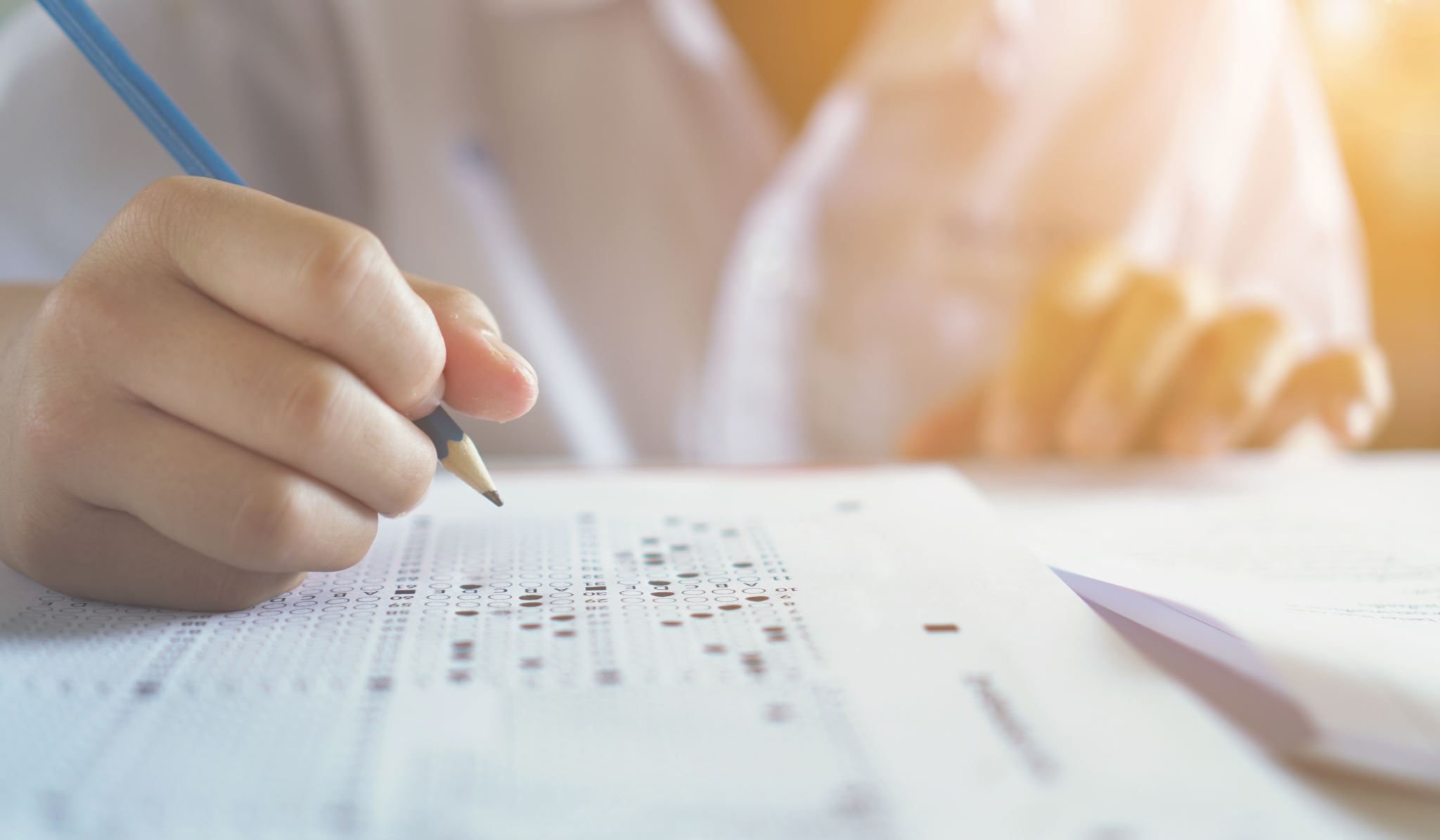 Mufu Weng							Inita Mix
Director of Financial Planning 					Budget Analyst
& Budgets
203-837-8248						203-837-8516
wengm@wcsu.edu					mixi@wcsu.edu
This Photo by Unknown Author is licensed under CC BY
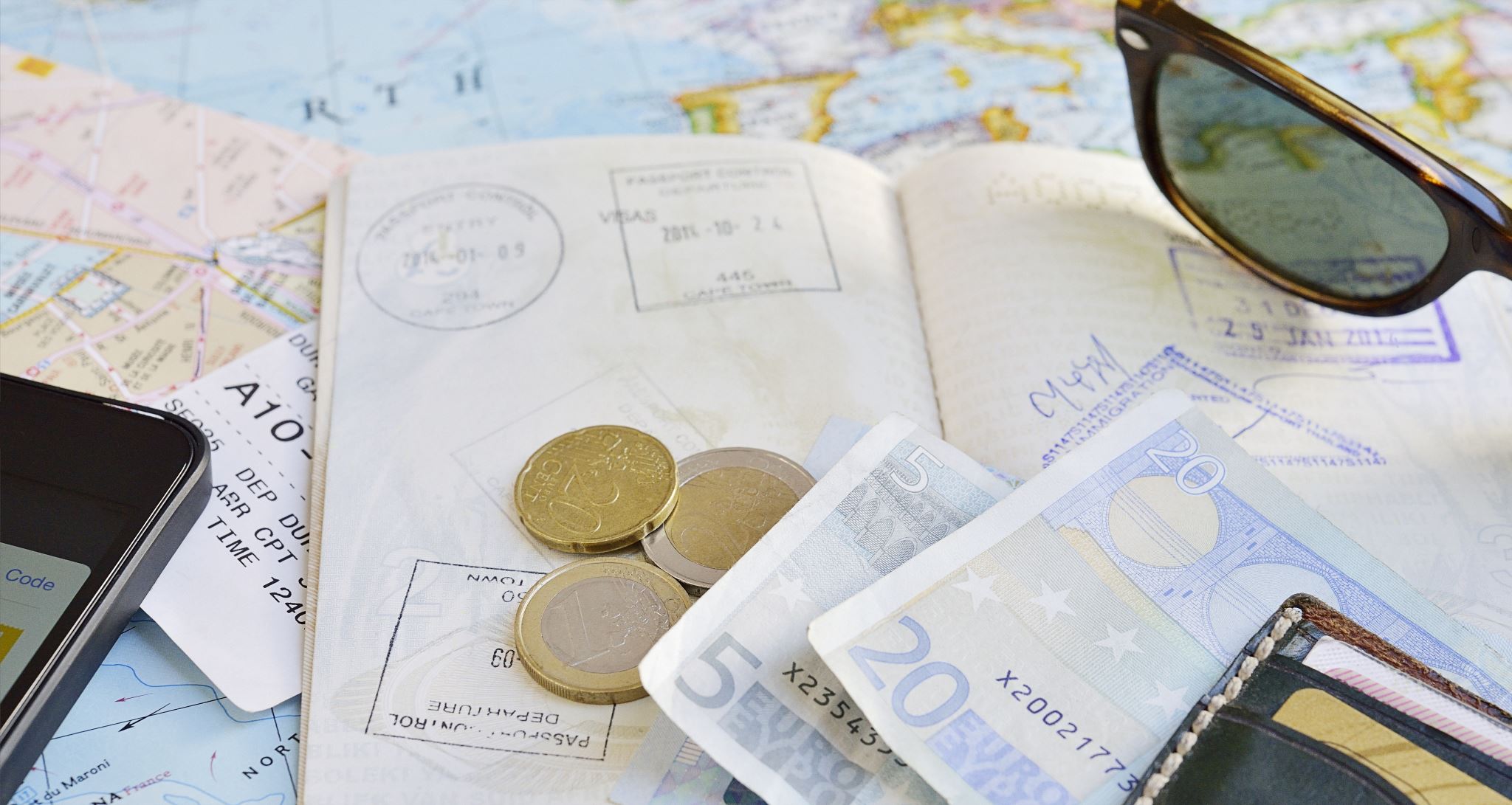 Accounts Payable
Agenda: Invoices and Distribution Form
Accounts Payable
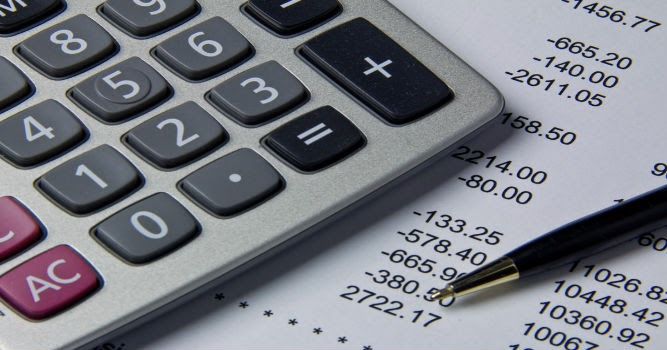 Located in University Hall room 205
Hours are Monday-Friday 8:00-4:30
Our office is responsible for a variety of functions associated with the making of non-payroll payments to students, employees, and our vendors
This Photo by Unknown Author is licensed under CC BY-SA
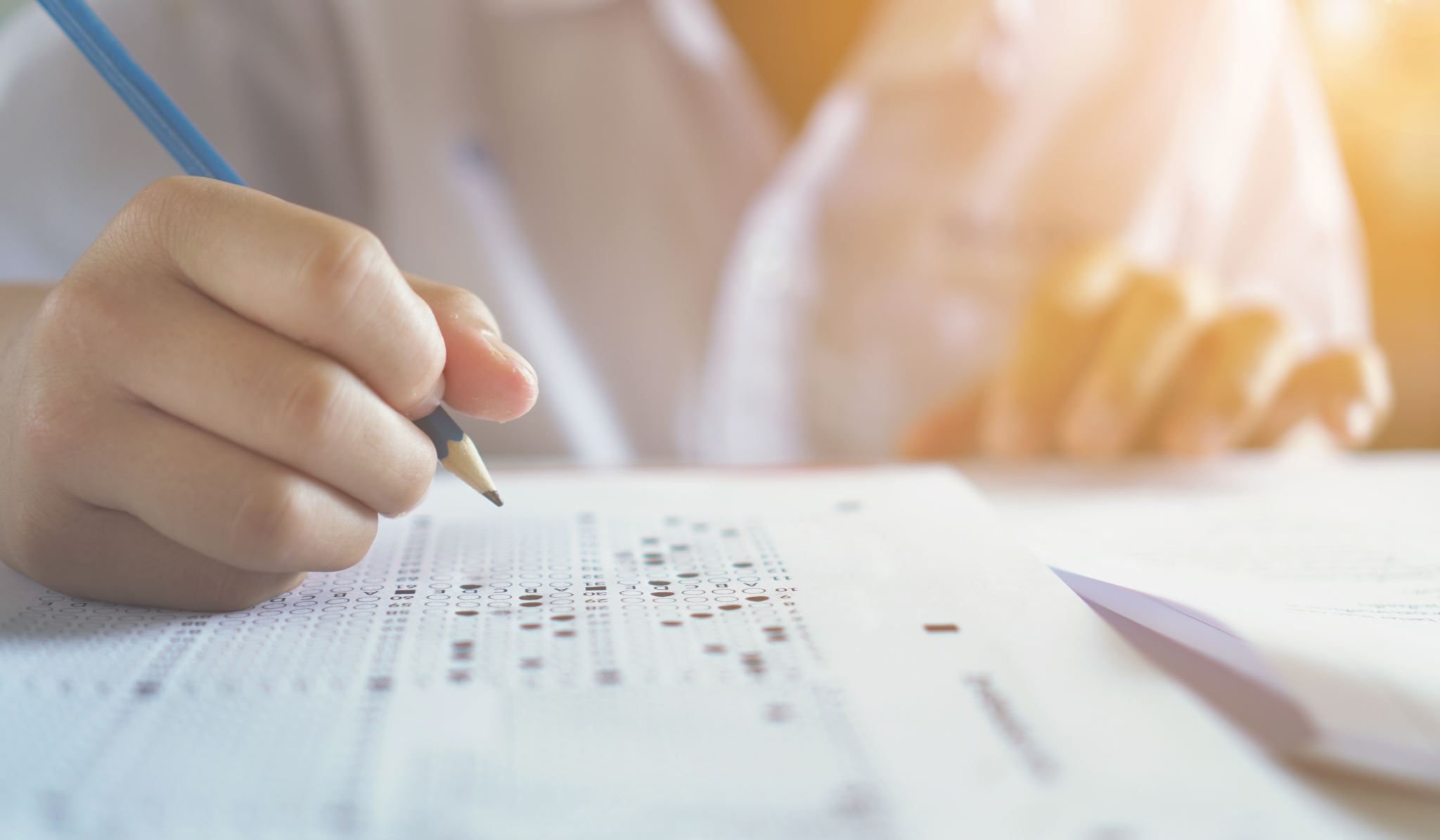 Invoices
Invoices from the vendor must include:
Vendor information
Invoice date and amount
Ship to, sold to and delivered to must be Western Connecticut State University
Itemized detail of expenses
No sales tax
All invoices are mailed directly to the Accounts Payable office or emailed to apinvoices@wcsu.edu  They will then be emailed to the appropriate department for approval 
Once the invoice is approved by the financial manager it should be sent to AP either inter-office or electronically to Battistat@wcsu.edu  
Checks are issued on Fridays & mailed the next business day or direct deposited
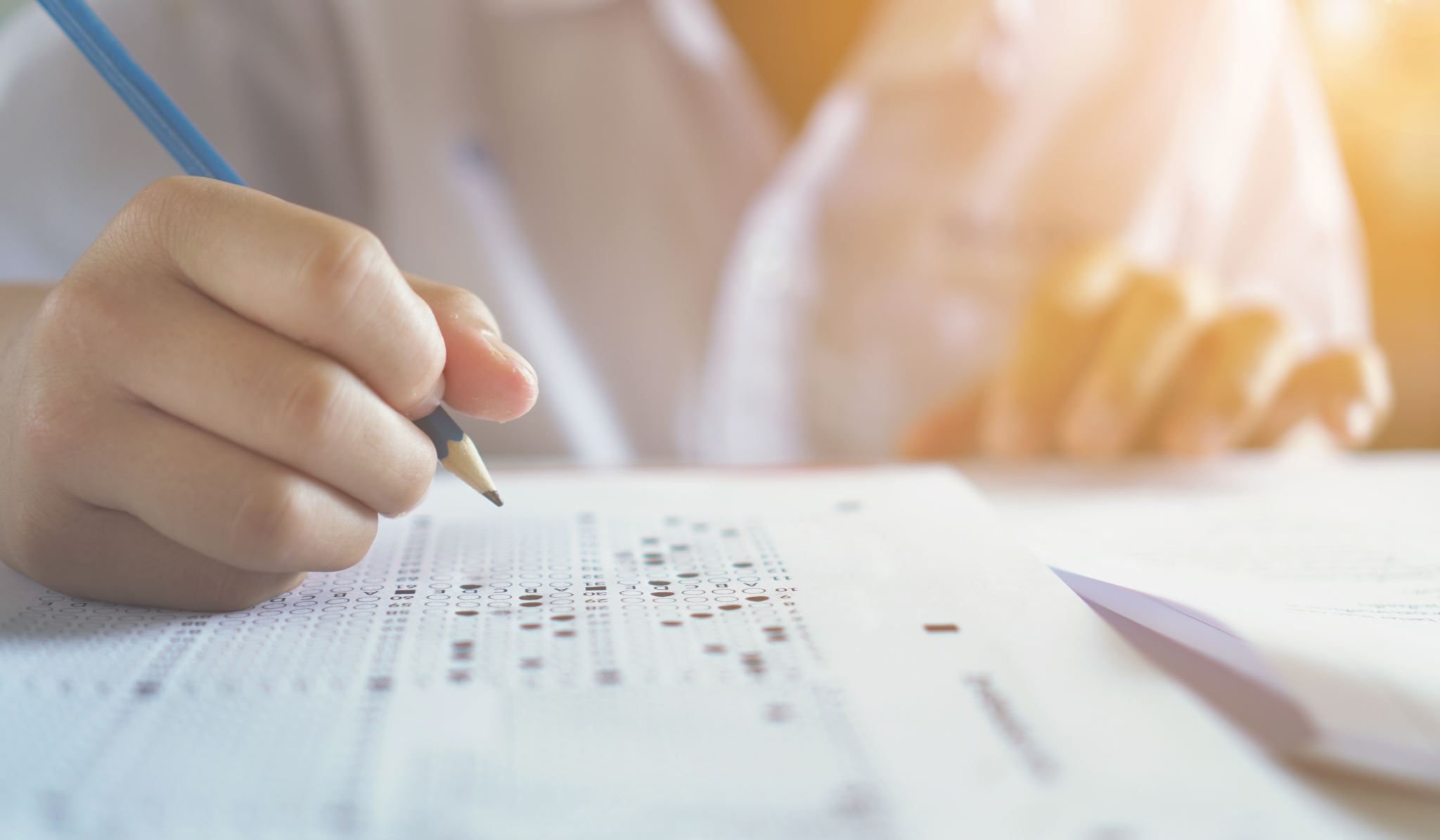 Approval of Invoices
Needed in the body of email from the financial manager
Vendor Name
Invoice #
Invoice amount to pay
PO# or attached requisition with proper coding
Date goods/services received
Or the invoice may be digitally signed with the received date 
If you are submitting with a reg, it must be sent to purchasing first
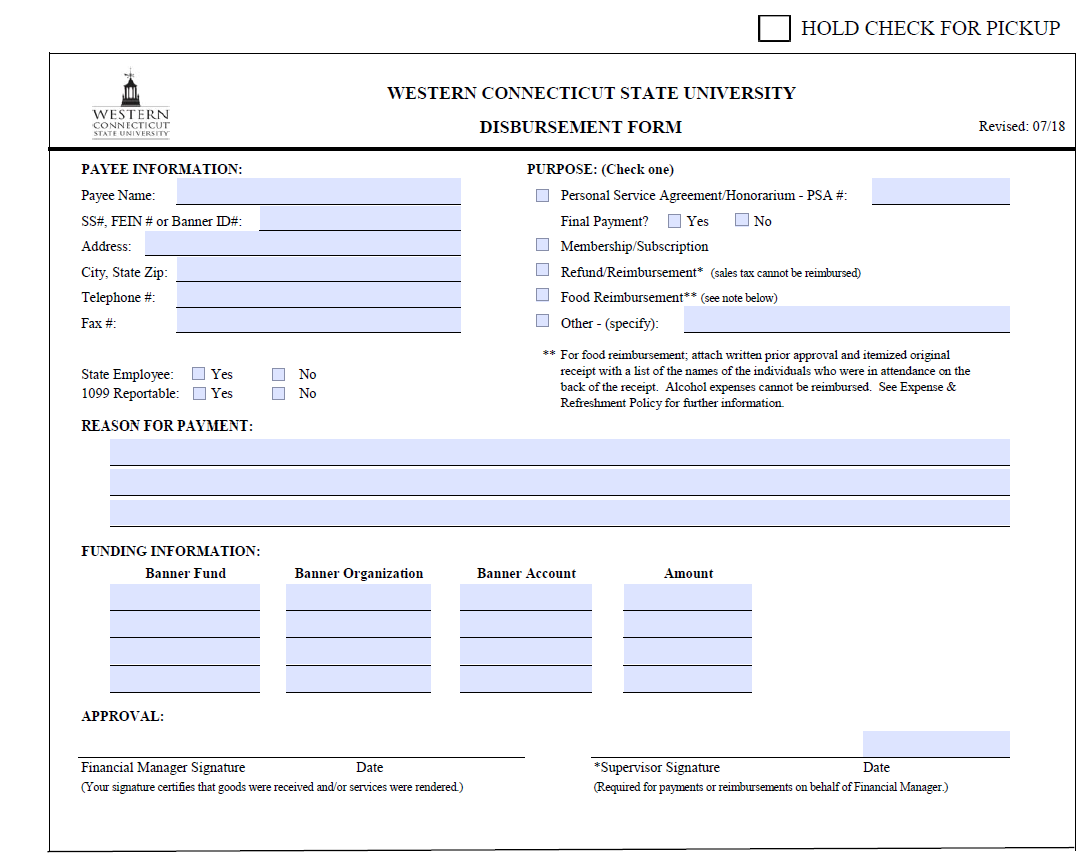 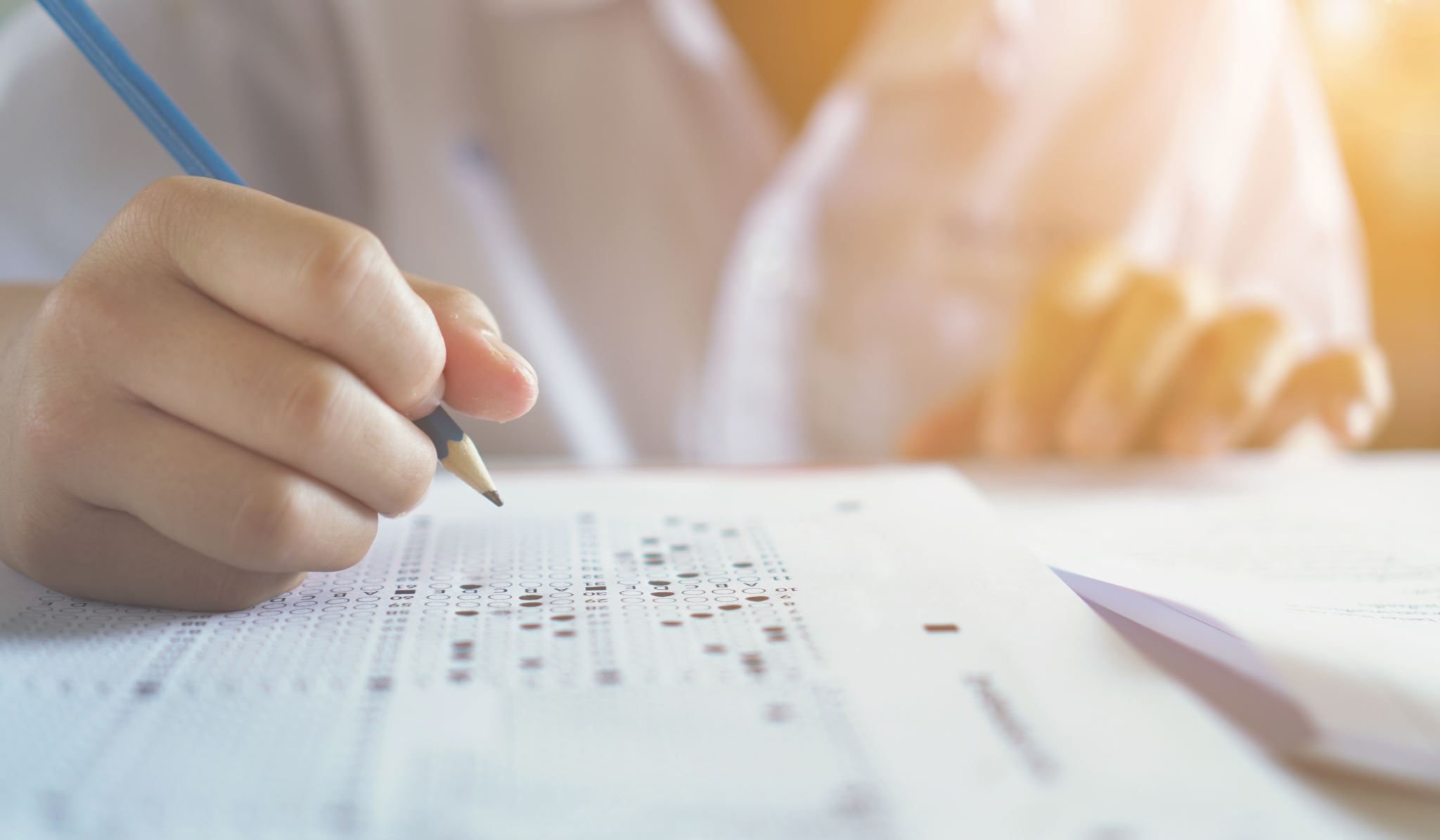 Disbursement Form
Uses:
-Personal Service Agreement
-Honorarium
-Refund
-Reimbursement
-Membership
-Subscription
-Other
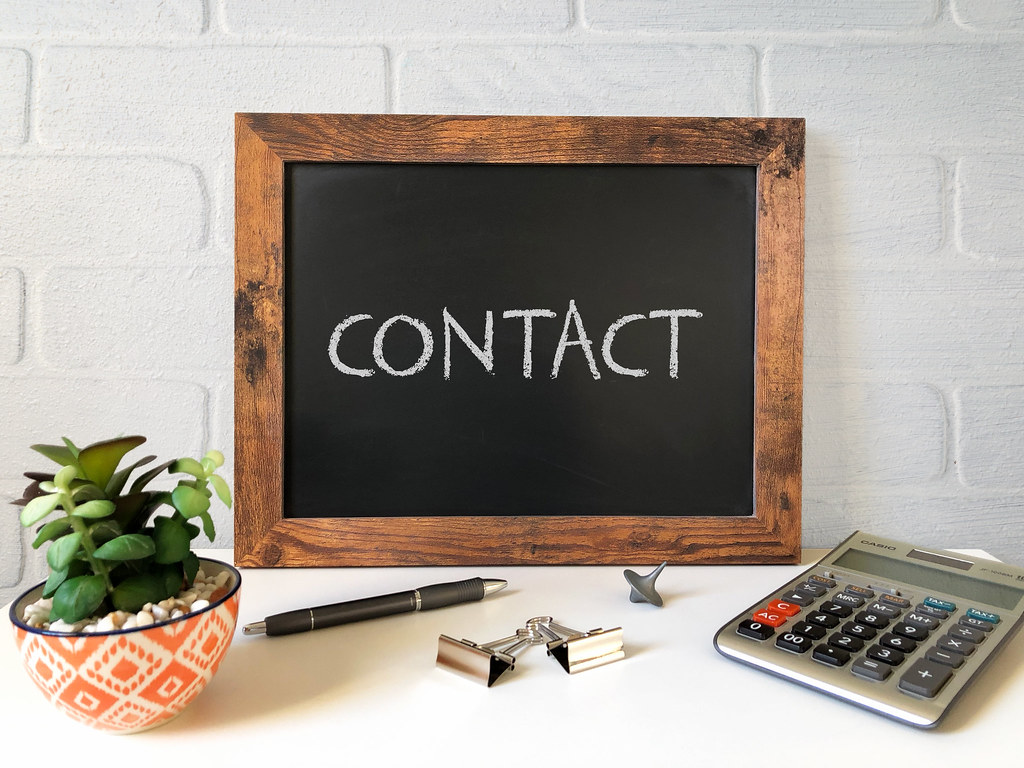 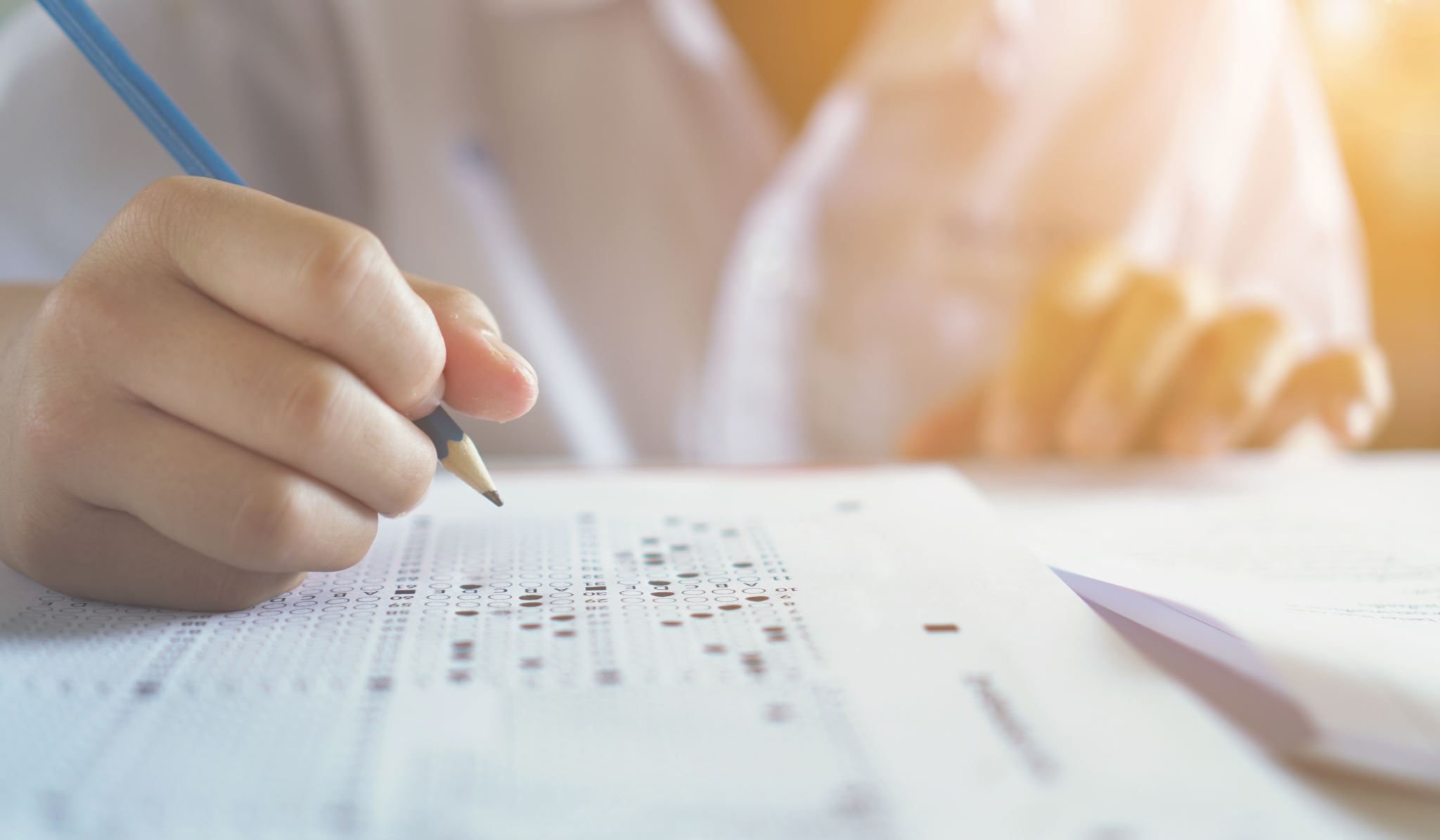 Tammie Battista					Kathleen Morey
Assoc Director Fiscal Affairs-AP		Clerk Typist-AP
203-837-8378					203-837-8363
Battistat@wcsu.edu				Moreyk@wcsu.edu
This Photo by Unknown Author is licensed under CC BY
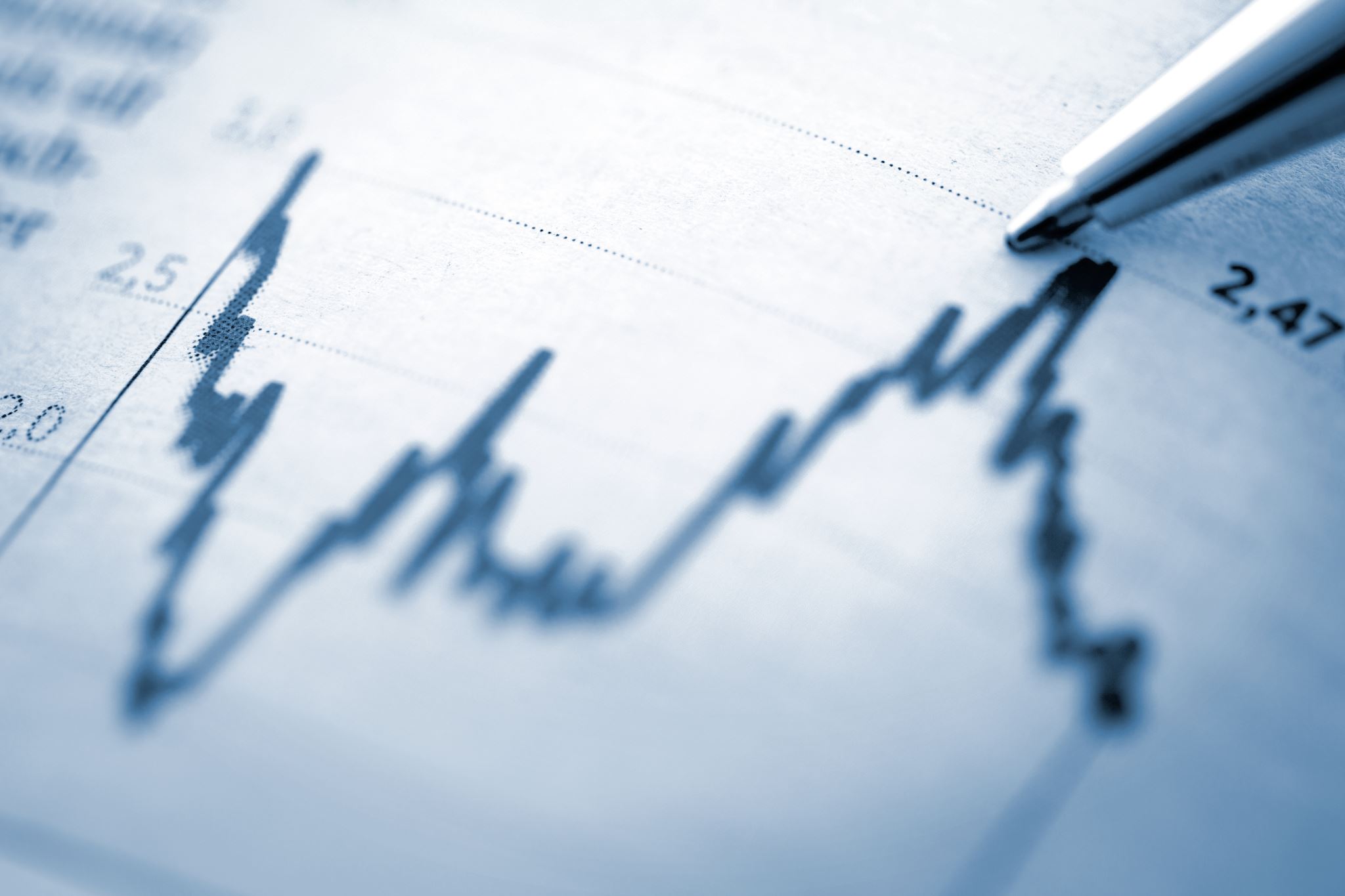 Fiscal Affairs
Agenda: WebFOCUS
WebFOCUS
What is WebFOCUS?
How to access WebFOCUS?
How to sign into WebFOCUS?
26
What is WebFOCUS?
27
[Speaker Notes: Top 3 frequently used reports:
Transaction Summary Report – OE and Self-Supporting Orgs – shows summary total of budget, YTD expense, encumbrances, and available balance.
Transaction Detail Report by an Org – shows details by account for each Org.
OE and Salary Budget vs Actual by Org Report – shows summary totals budget vs actual with variance amounts and percentages.]
How to access WebFOCUS?
28
How to sign into WebFOCUS?
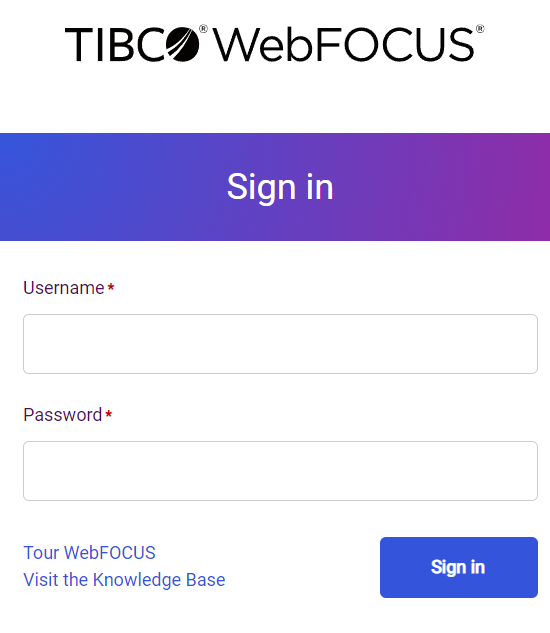 To find the WebFOCUS link, visit the Finance and Administration website and select Budgets.
https://reports.bi.ct.edu/ibi_apps/bip/portal/FinancialManagers
To sign in username is wcsu\Window’s name (example: wcsu\mazzam)
Password is the same as your WCSU Window’s password.
29
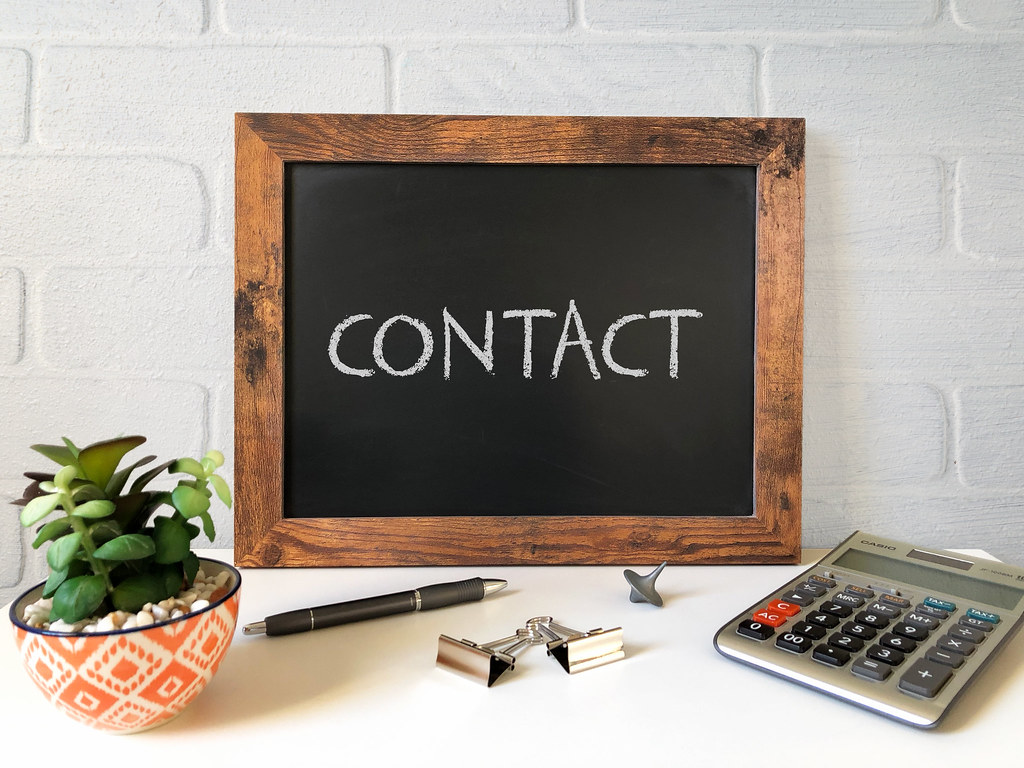 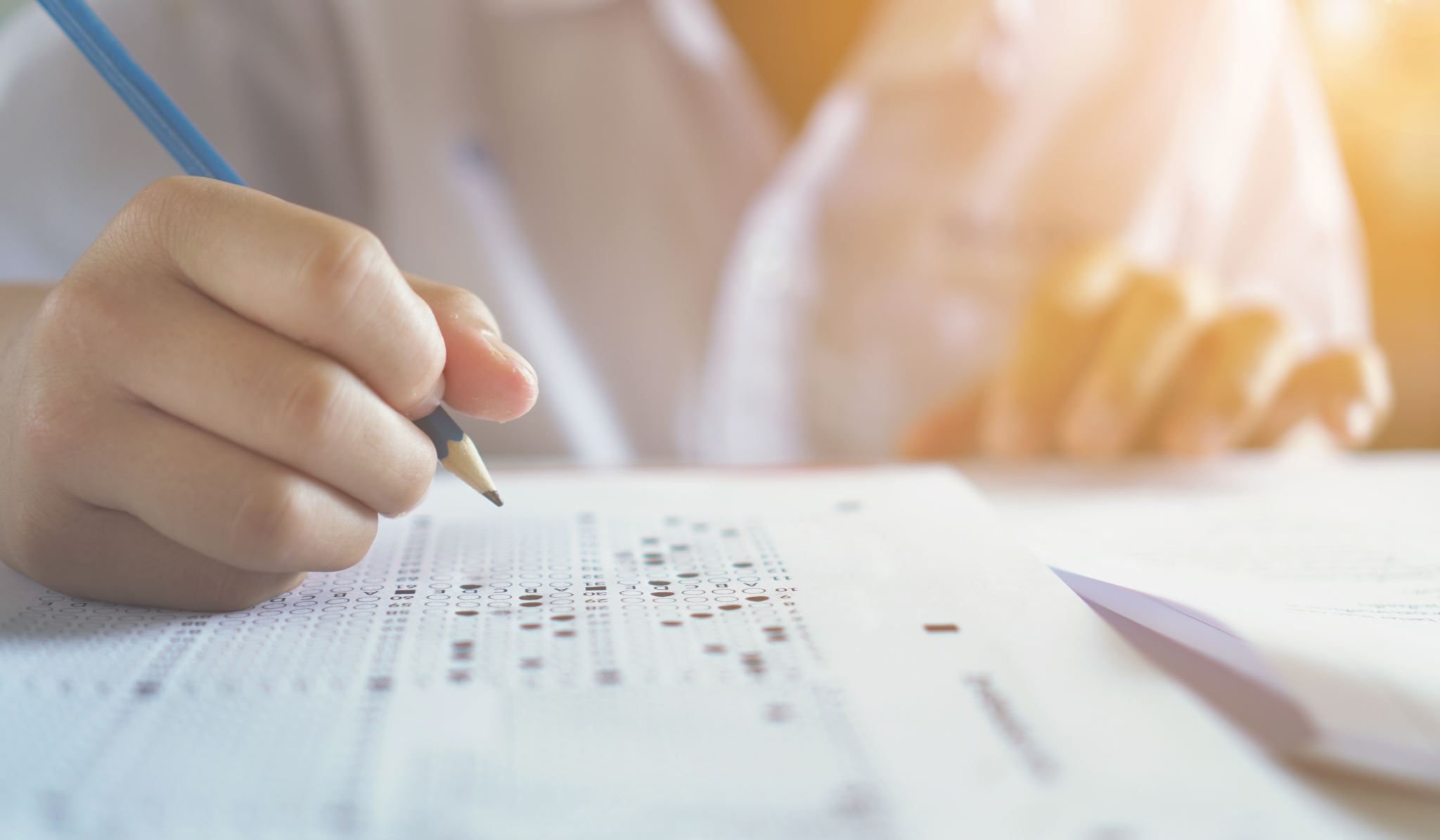 Mary Mazza							Inita Mix
Associate Controller					Budget Analyst
203-837-8372						203-837-8516
mazzam@wcsu.edu					mixi@wcsu.edu
This Photo by Unknown Author is licensed under CC BY
This Photo by Unknown Author is licensed under CC BY-SA